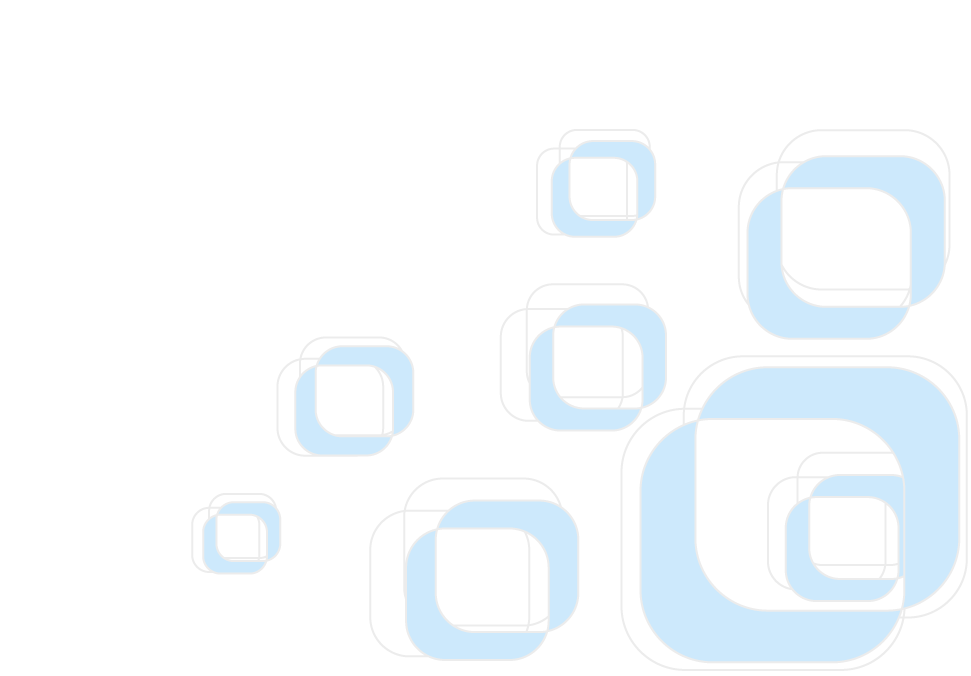 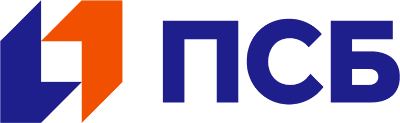 Новые возможности поддержки бизнеса
Псков 2019 год
1,6 трлн активов
140 млрд капитал
ОПЕРАЦИИ ОТ КАЛИНИНГРАДА ДО ДАЛЬНЕГО ВОСТОКА
ТОП-4 по объему кредитного портфеля СМБ
ТОП-8 по активам
ТОП-7 по корпоративному кредитному портфелю
ТОП-10 по вкладам физических лиц
Промсвязьбанк сегодня
УНИВЕРСАЛЬНАЯ БИЗНЕС-МОДЕЛЬ
регионов присутствия                                  62
филиалов                                                         9
офисов в Москве и МО                                56
региональных операционных офисов     234
банкоматов и терминалов                          1535
Корпоративный бизнес
7 000 клиентов
Малый и средний бизнес
220 000 клиентов
Розничный бизнес
2,5 млн клиентов
Частный капитал
6 500 клиентов
Национальное рейтинговое агентство АКРА: рейтинг «АА-(RU)»
Рейтинговое агентство «Эксперт РА»: «ruAА-»
Standart&Poor’s: “BB-”
Национальная гарантийная система
Федеральный уровень
Региональный уровень
60 РГО
КОРПОРАЦИЯ 
МСП
Гарантии Корпорации МСП по выдаваемым кредитам: от 5 млн руб. для всех субъектов МСП независимо от региона.
Банк аккредитован по Механизму без повторного андеррайтинга. Заявки на гарантию до 100 млн руб. рассматриваются Корпорацией МСП в короткий срок с минимальным составом документов заемщика.
Поручительство региональной гарантийной организации (РГО) по выдаваемым кредитам:
до 100 млн рублей  для Москвы, Санкт-Петербурга, Новосибирской, Ростовской области, Ставропольского края, ХМАО. 
до 25 млн рублей для остальных регионов
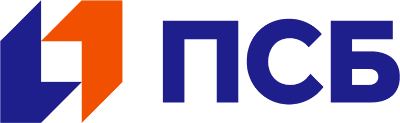 Программа субсидирования льготной процентной ставки по кредитам, выдаваемым субъектам МСП (1764)
Главное требование – заемщик числится в едином реестре субъектов МСП (сайт ФНС)
Заемщик должен относиться к одной из приоритетных отраслей (определяется по ОКВЭД). С сентября 2019 добавлена арендная деятельность и рестораны.
Условия 
Сумма инвестиционного кредита – до 2 млрд руб.;
Сумма кредита на оборотные цели – до 500 млн руб.
Ставка по кредиту – не выше 8,5% годовых.
Для торговых предприятий:
Микропредприятия;
В ДФО, СЗФО и Р. Крым
В моногородах

Другие торговые предприятия -
}
Инвестиционные и оборотные кредиты
Только Инвестиционные 
кредиты
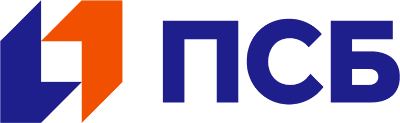 Программа субсидирования расходов субъектов МСП, связанных с размещением облигаций на фондовом рынке
2
1
Организатор готовит и размещает выпуск облигаций на фондовом рынке
Субъект МСП (209-ФЗ) привлекает заемный капитал посредством выпуска и размещения облигаций
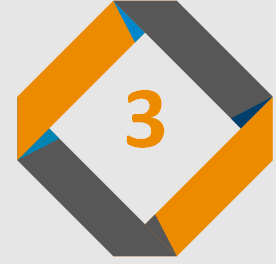 Цели Программы:
для эмитентов – субъектов МСП - выйти на фондовый рынок;
для профессиональных участников рынка и инвесторов  - изучить преимущества инвестиций в малые и средние компании;
сформировать дополнительный рыночный конкурентный механизм привлечения финансирования для субъектов МСП
Министерство экономического субсидирует субъекту МСП часть его затрат на организацию выпуска и выплату купонного дохода
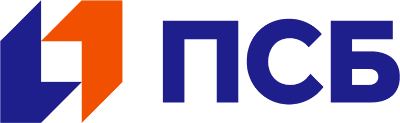 Сотрудничество с Фондом Развития Промышленности (ФРП)
3
1
Возможное софинансирование проектов ФРП
Гарантии банка принимаются ФРП в качестве обеспечения возврата займов Фонда
2
Открытие и ведение специальных счетов для обслуживания займов ФРП
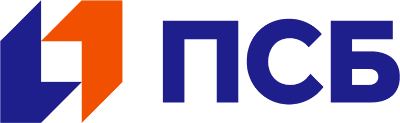 Сотрудничество с Фондом Развития Моногородов (ФРМ)
ФРМ выдает займ до 250 млн руб. сроком до 15 лет
на реализацию проекта в моногороде 
по ставке 0% годовых
1
Банк выдает гарантию за заемщика ФРМ, обеспечивающую 100 % покрытие его обязательств
2
Банк уполномочен на открытие и ведение специальных счетов для обслуживания займов ФРМ
3
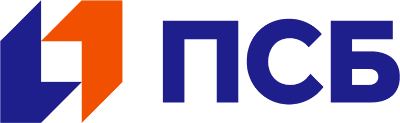 Льготные кредиты по программе Минсельхоза
1
Банк принимает решение о выдаче кредита;
Краткосрочный
2
до 1 года
Банк запрашивает субсидию;
3
до 1 млрд
рублей
Минсельхоз одобряет субсидирование;
4
Банк выдает кредит по льготной ставке.
Инвестиционный
от 2 до 15 лет
без ограничения по сумме
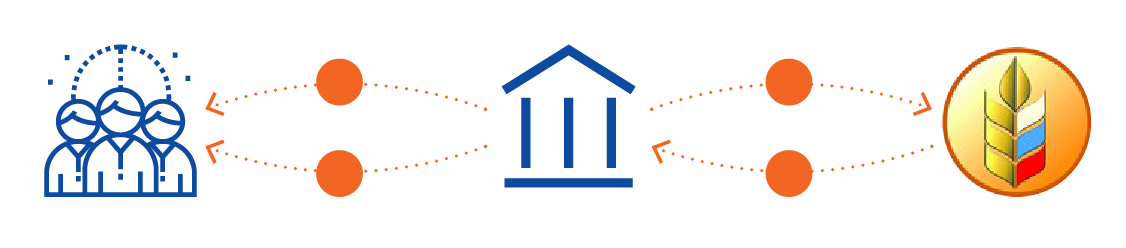 1
2
3
4
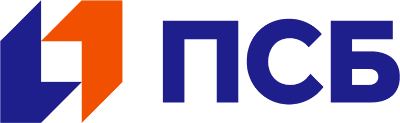 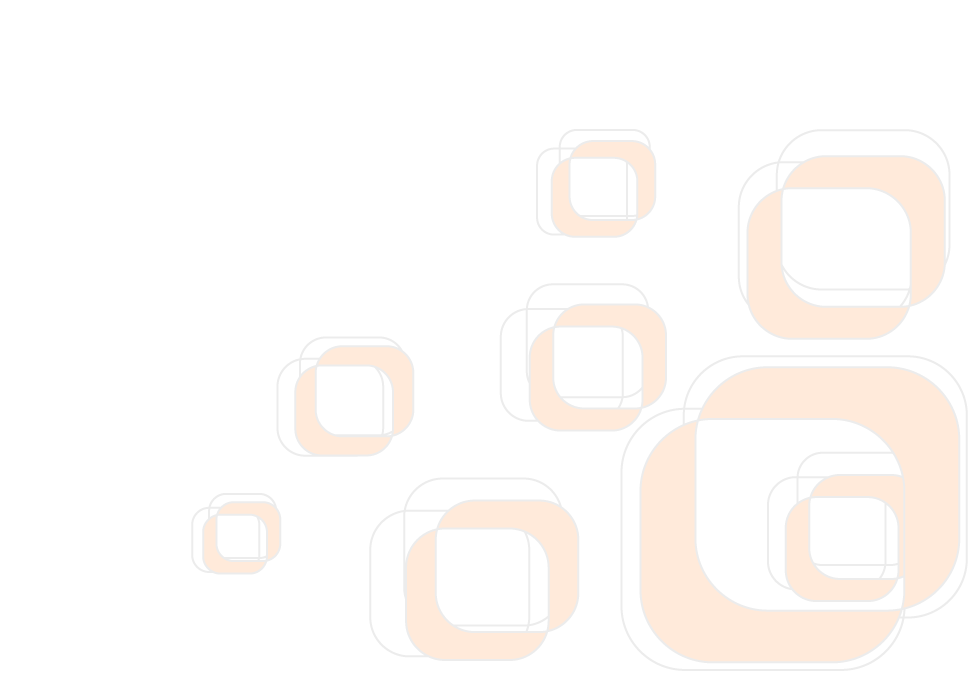 Спасибо за внимание!
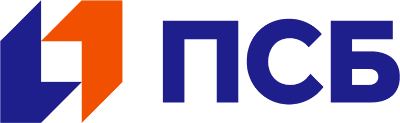